Chardonnay
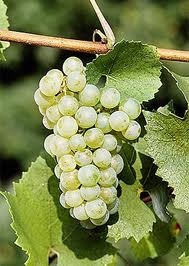 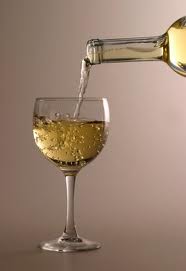 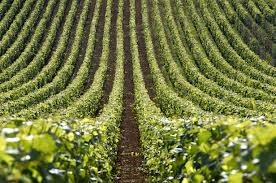 Chardonnay is a green-skinned grape
used to make white wine
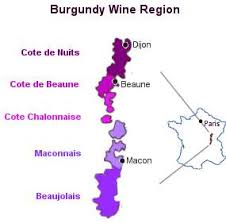 It originated in the Burgundy wine 
region of eastern France
Chardonnay is a cross between the 
Pinot Blanc and Gouais Blanc grape varieties
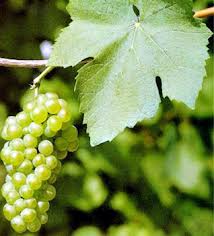 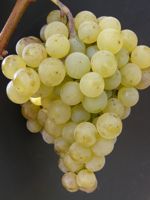 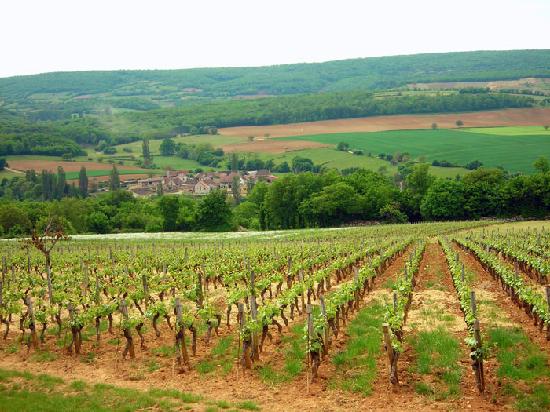 Chardonnay is planted in more 
wine regions than any other grape
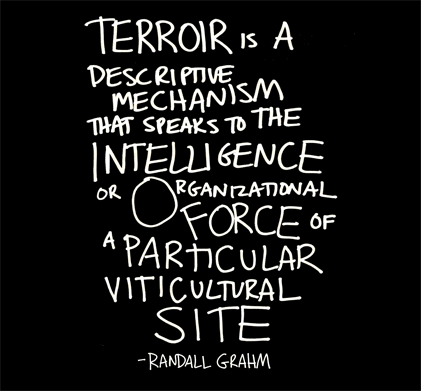 Chardonnay is easy to cultivate 
and is adaptable to different conditions 
The grape reflects its terroir and winemaker
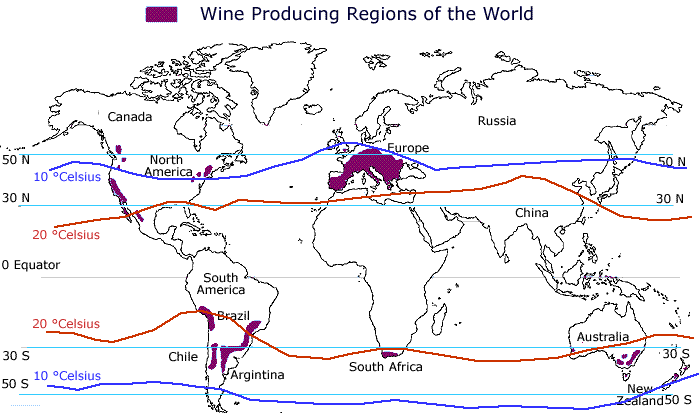 There is not one universal "style" 
to Chardonnay made across the globe
It is vinified in many different styles, from the 
lean, crisply mineral wines of Chablis, France to 
New World wines with oak, and tropical fruit flavors.
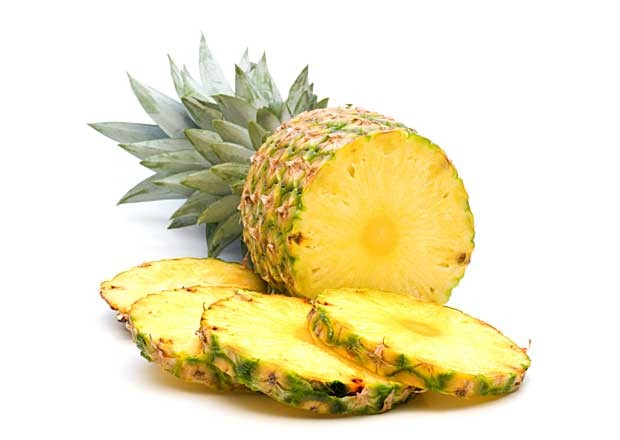 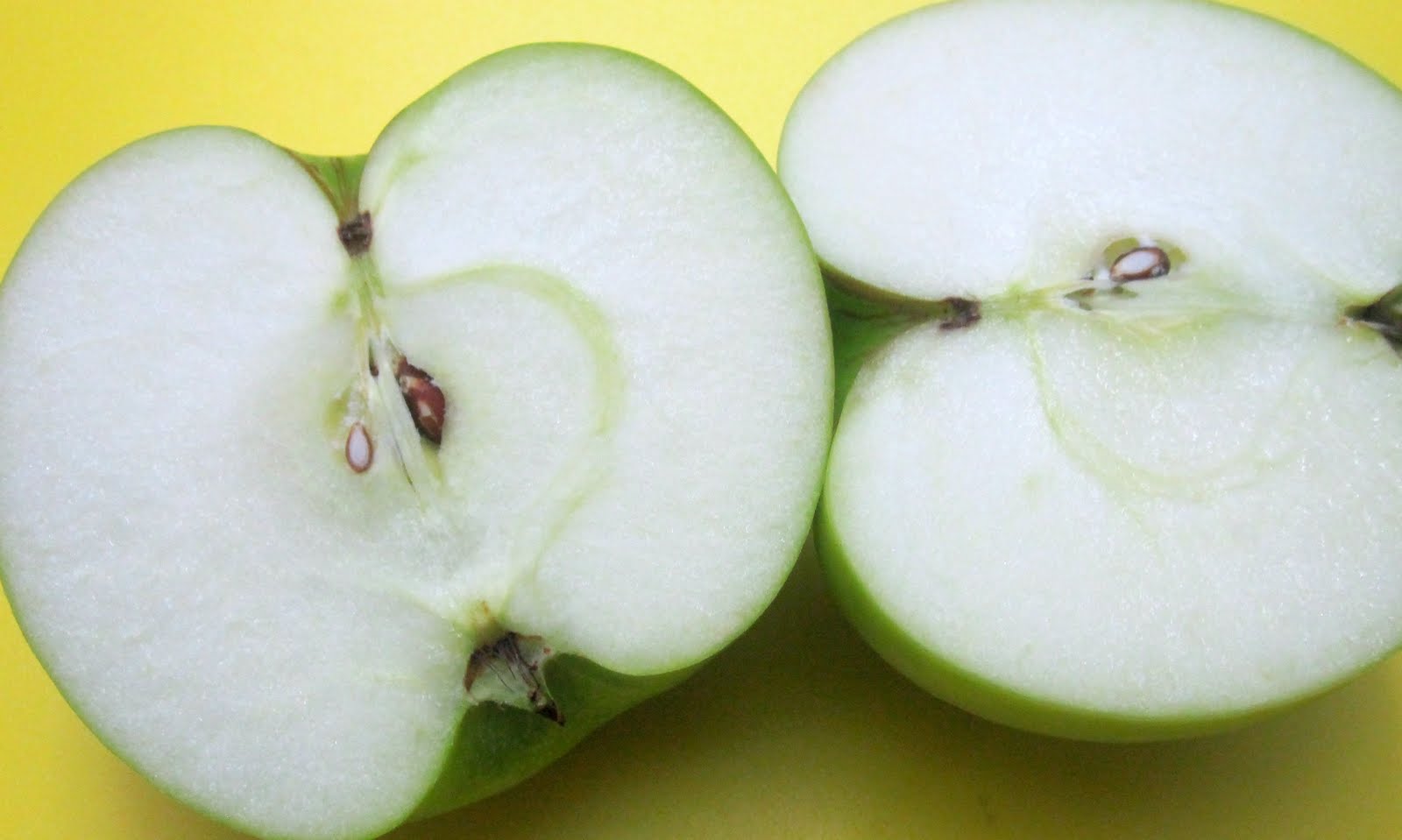 Styles are regionally based:
Pineapple Notes-Napa Valley 
Green Apples-Chablis
Winemaking
Chardonnay can be used with
 any style of wine making 
from dry still wines,
 to sparkling wines 
to sweet late harvest and even
 botrytized wines.
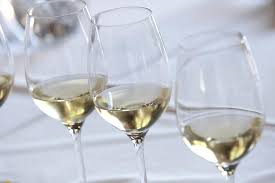 Many examples of Chardonnay can benefit from 
a few years of bottle aging, but most Chardonnays 
are meant to be consumed in their youth
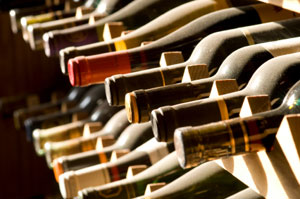 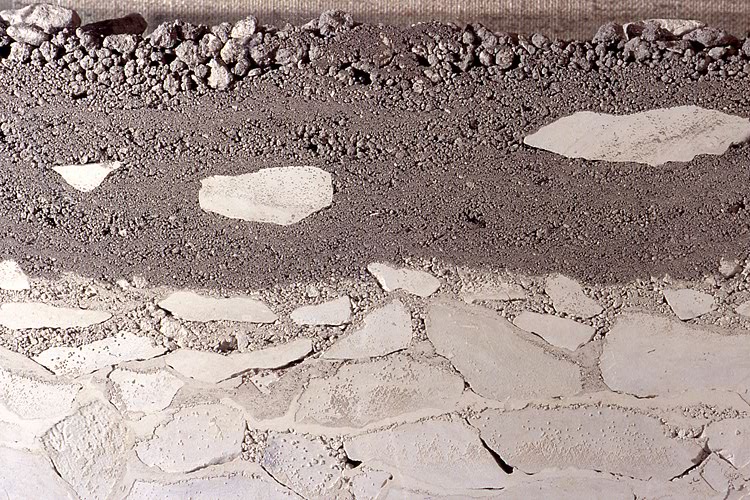 Chardonnay can adapt to almost all vineyard soils, 
the types it seems to like most are chalk, clay and limestone
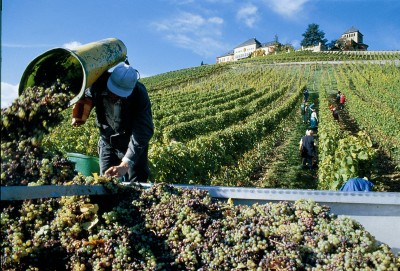 Time of harvest is crucial as the grapes 
quickly begin to lose acidity as they ripen
The two winemaking decisions that most widely affect the wine: 
Malolactic Fermentation 
Degree of Oak Influence
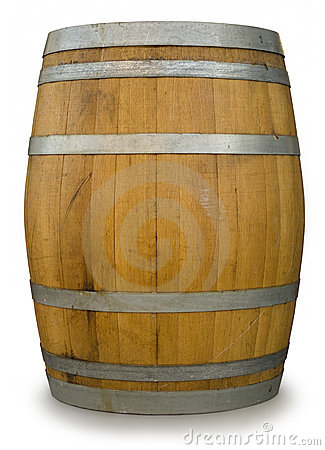 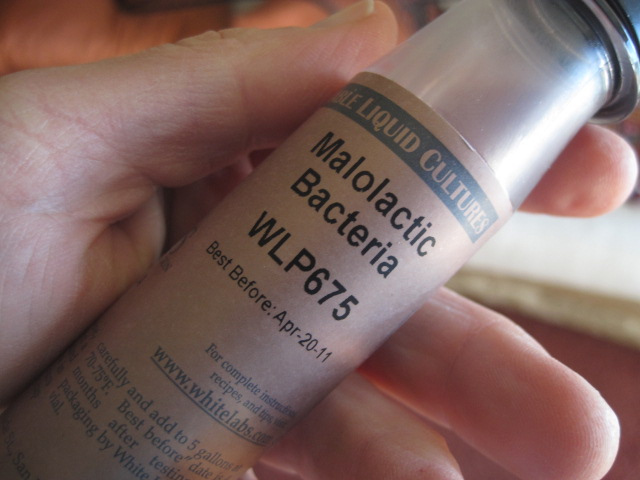 The amount of charring will determine the level of "toastiness”
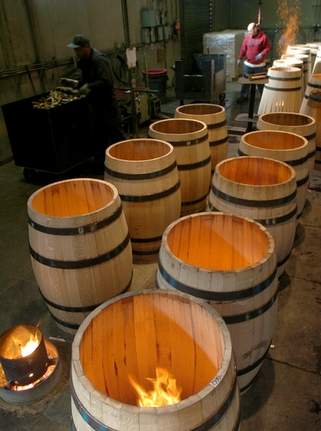 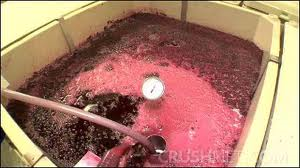 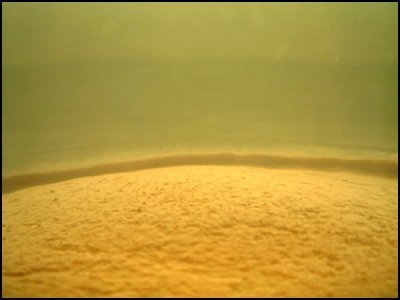 Other winemaking decisions that effects the flavor of the wine: 
Temperature of Fermentation  
Time, if any, on the lees
Colder fermentation produces more 
"tropical" fruit flavors like mango and pineapple
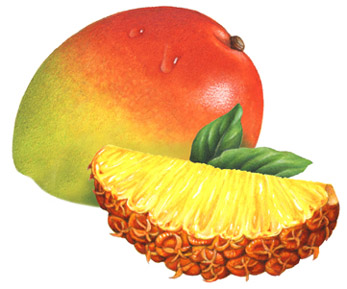 Burgundian winemaking favor extended contact on the lees
 bâttonage-"stirring up" the lees
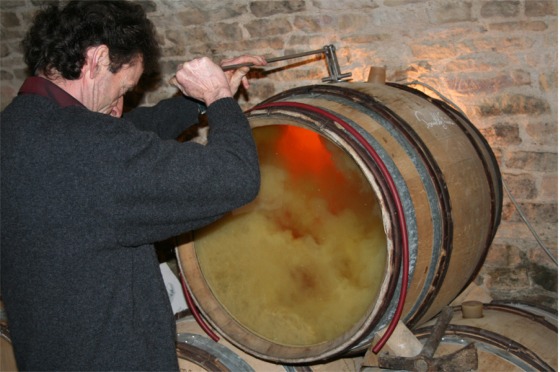 France
In France, Chardonnay is the second most widely 
planted white grape variety just behind Ugni blanc
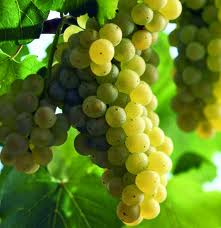 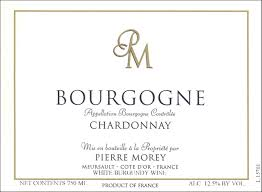 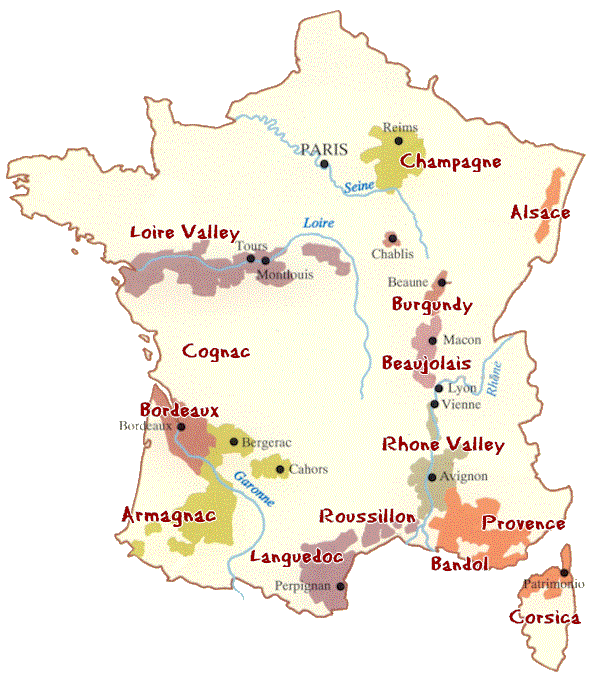 The grape first rose to prominence in the 
Chablis and Burgundy regions.
France-Burgundy
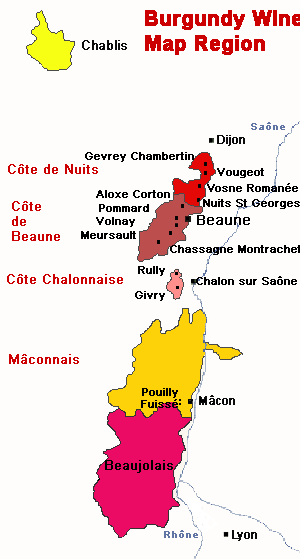 Chardonnay is one of the dominant grapes in Burgundy
In addition to being the most expensive, the Burgundy 
examples of Chardonnay are considered the benchmark 
standard of expressing terroir through Chardonnay.
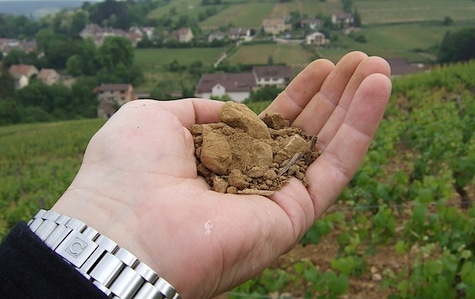 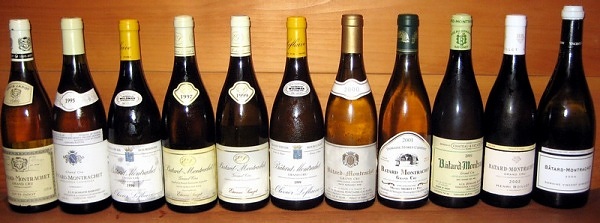 It is grown in 8 Grand Cru Vineyards; 
“The Montrachets”
		Montrachet, Criots-Bâtard-Montrachet, Bâtard-Montrachet, Chevalier-Montrachet, Bienvenues-Bâtard-Montrachet as well as Charlemagne, Corton-Charlemagne & Le Musigny
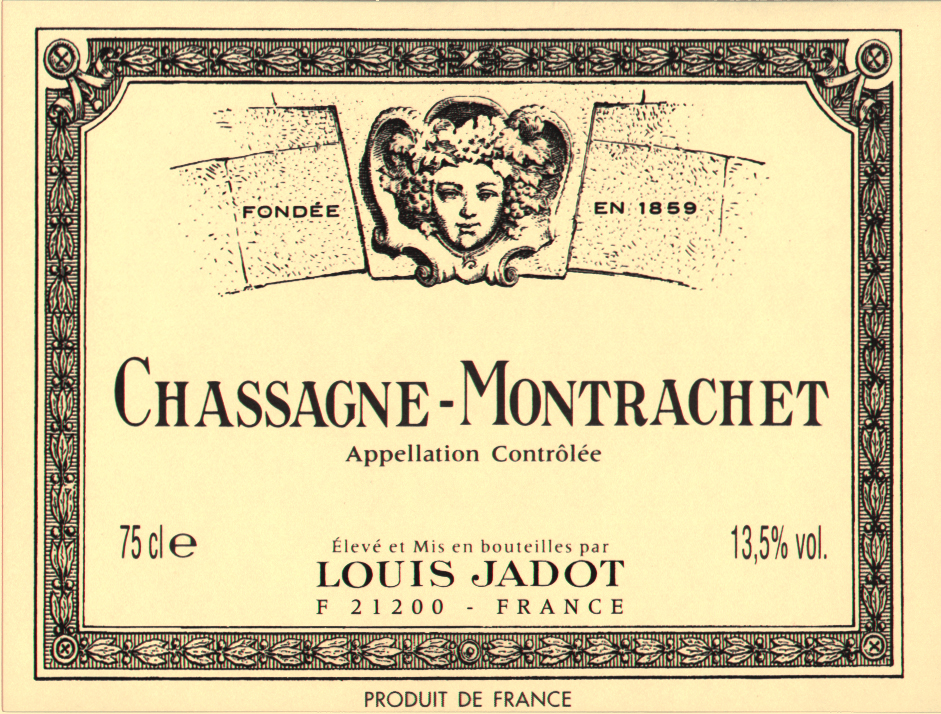 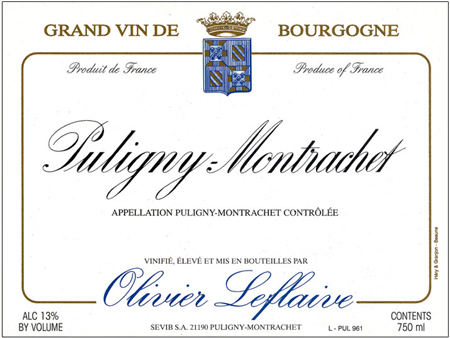 They have high alcohol levels, often above 13% 
& deep concentration of flavors
Chassagne-Montrachet-hazelnut aroma 
Puligny-Montrachet-steely flavors.
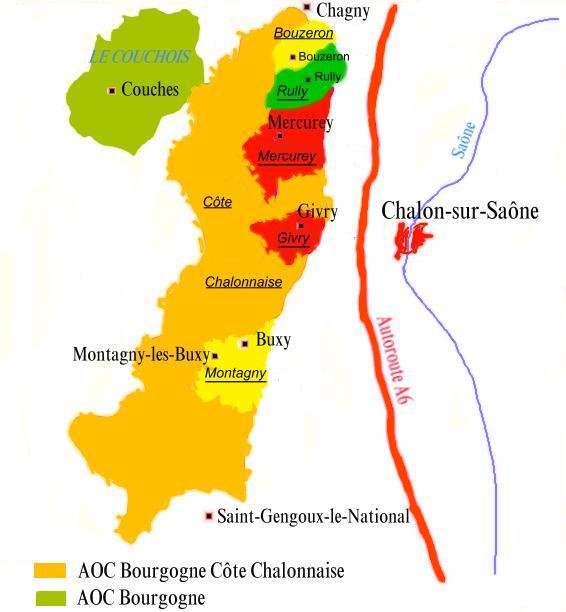 Côte Chalonnaise
Mercurey
Montagny-lès-Buxy
Rully 
(The largest producers of Chardonnay in the Côte Chalonnaise)
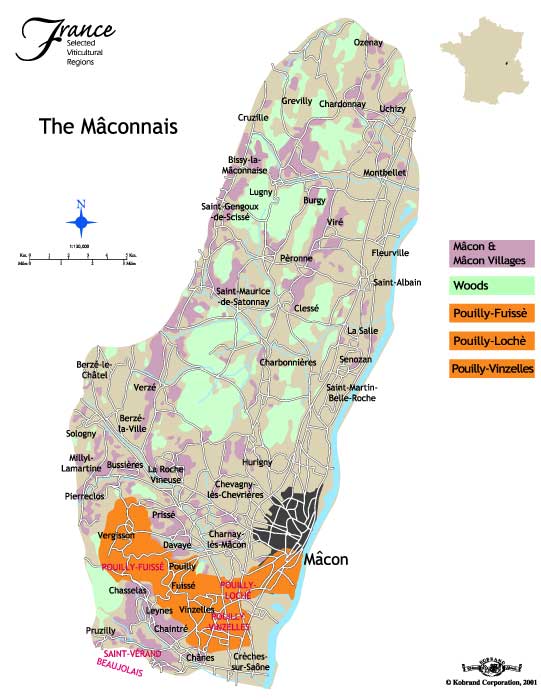 Mâconnais
Production is centered around the town of Mâcon and the Pouilly-Fuissé region.
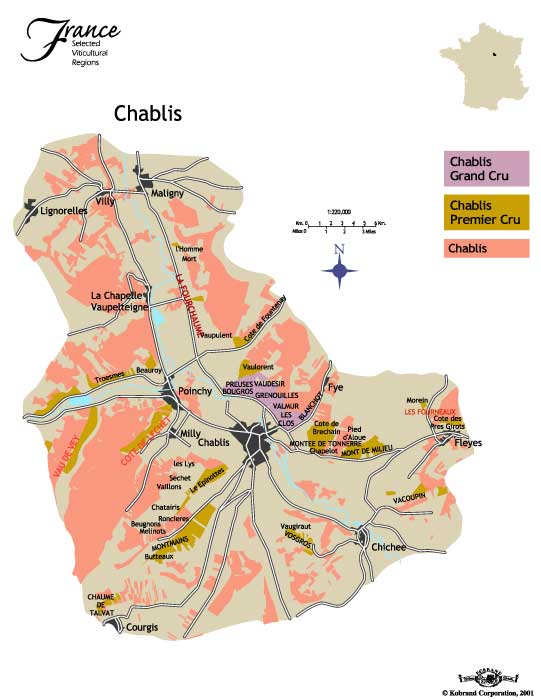 Chablis
Chardonnay is the only permitted AOC grape variety in the region
Chardonnay in Chablis is one of the "purest" expressions of the varietal character due to the simplistic style of winemaking
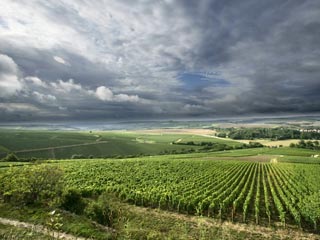 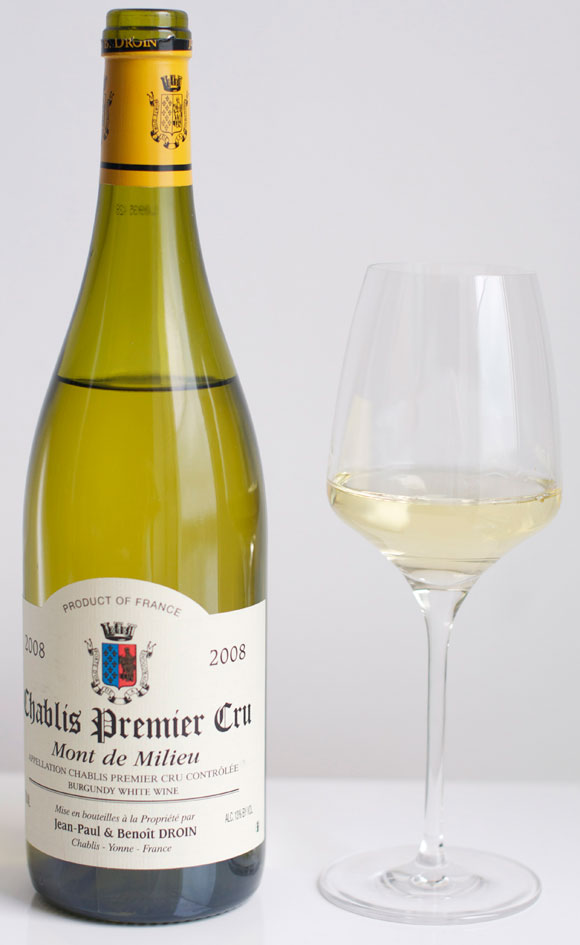 The wines rarely go through malolactic fermentation and are usually not exposed to oak (though its use is increasing)
The winemakers that do use oak tend to favor more neutral oak to avoid the vanilla characteristic associated with American oak
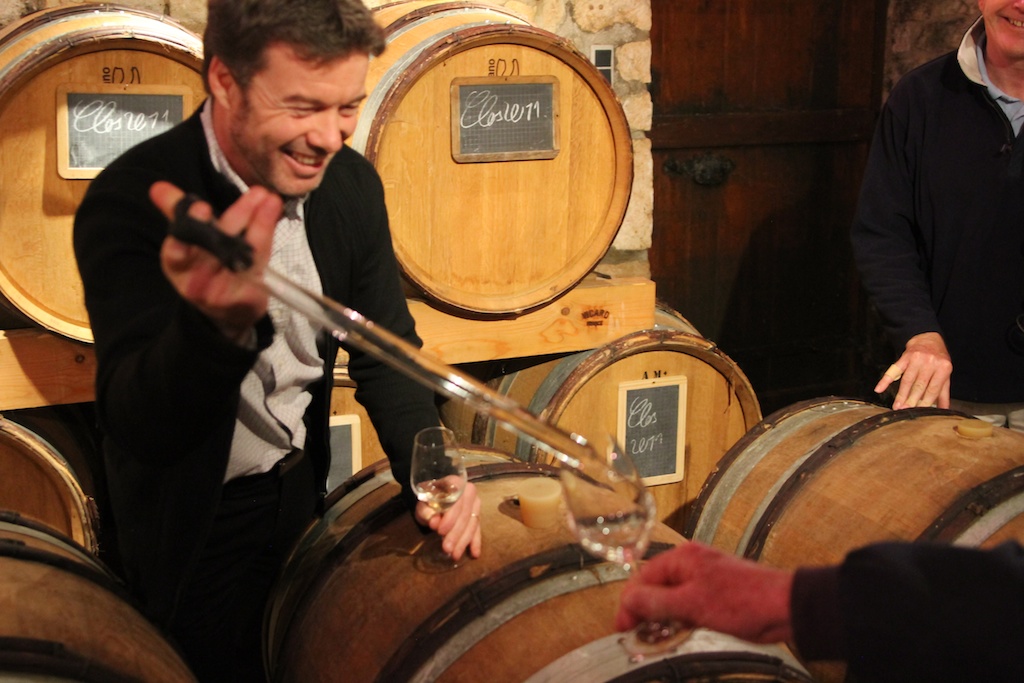 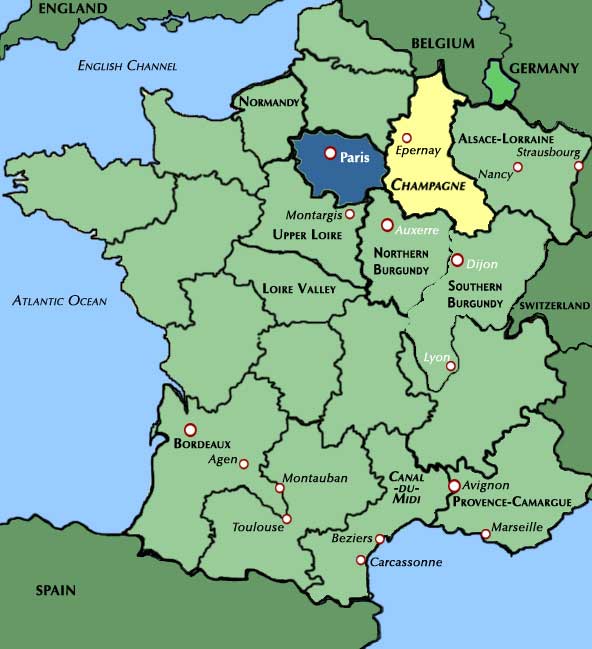 Champagne
 Chardonnay is one of three major grape varieties planted in the region

The others- Pinot Noir 
& Pinot Meuniere
The element that Champagne wine-makers look for is 
the finesse and balance of acidity
Flavors that emerge from extended time on its lees:
Creamy, Nutty, Floral
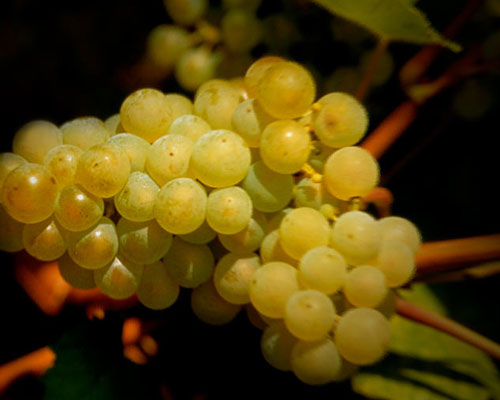 North America
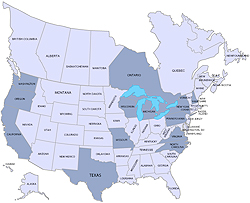 North America, particularly California, produces a style of wine that is noticeably different than that of France
It is the dominant white variety, overtaking Riesling in 1990
In the United States it is found most notably in California, Oregon, Texas, Virginia and Washington but also in Alabama, Arizona, Arkansas, Colorado, Connecticut, Georgia, Idaho, Illinois, Indiana, Iowa, Maryland, Massachusetts, Michigan, Minnesota, Missouri, New Hampshire, New Jersey, New Mexico, New York, North Carolina, Ohio, Oklahoma, South Carolina, Tennessee and Vermont wine.
In Canada, Chardonnay is found in 
British Columbia, Nova Scotia, Ontario and Quebec
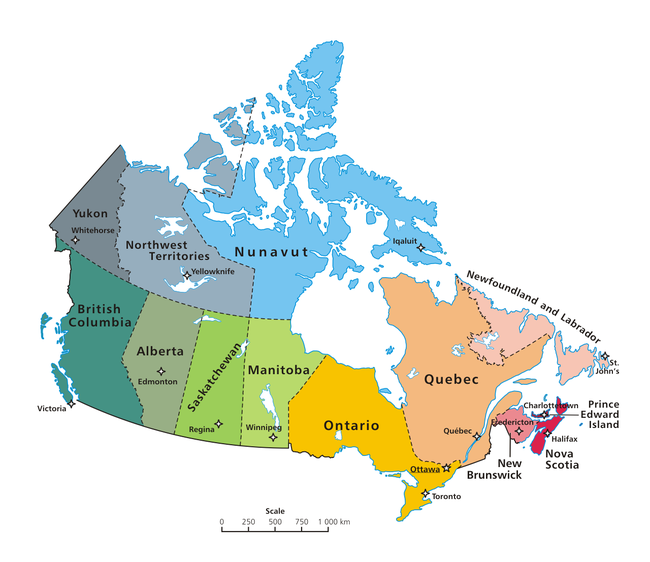 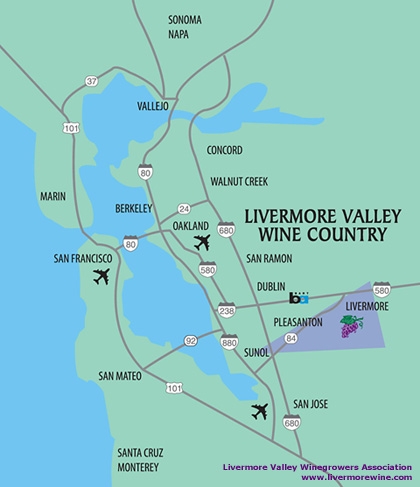 California
The first successful commercial production was in the Livermore Valley AVA 
Wente Vineyards developed a clone that was used in many Californian vineyards throughout the 1940s
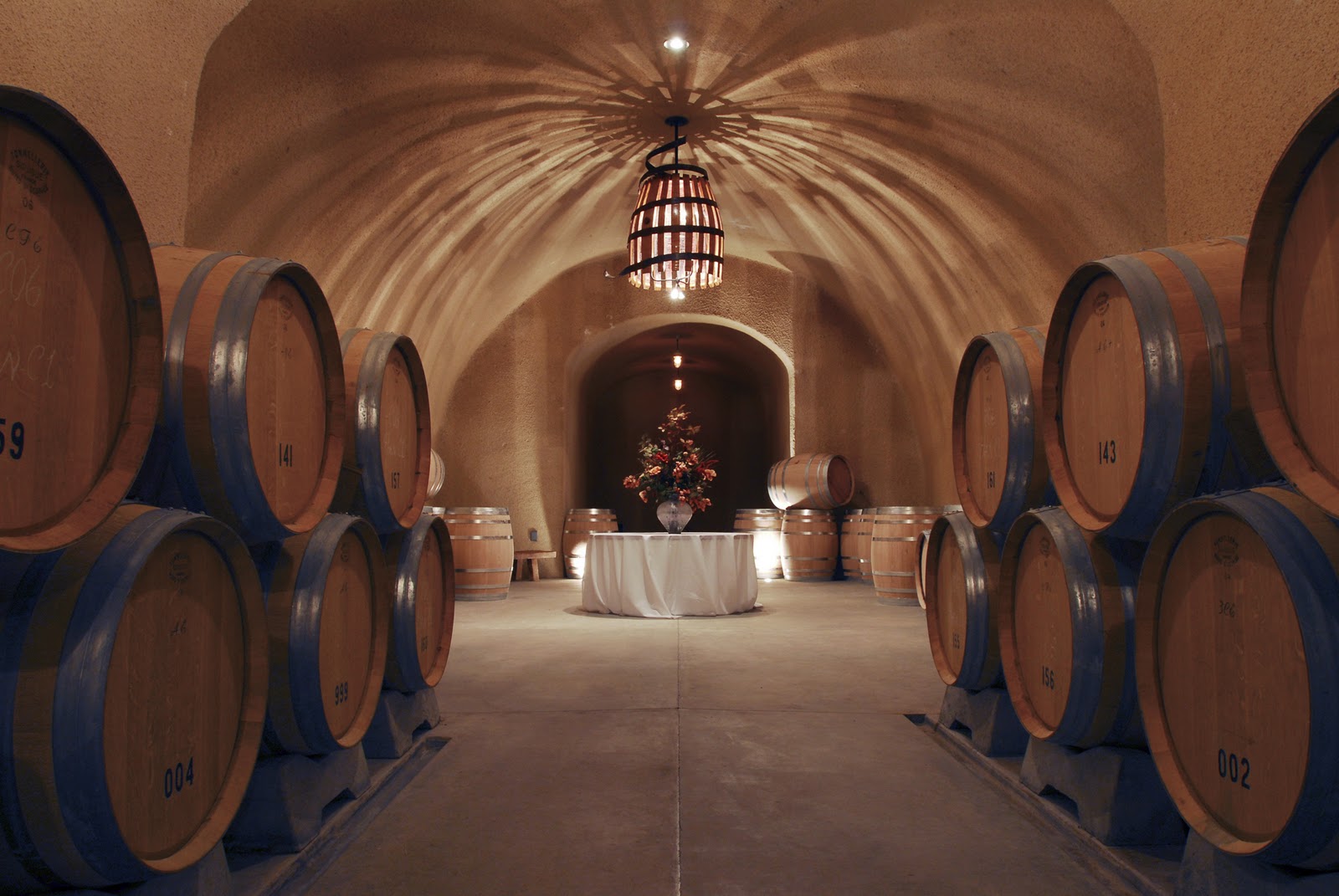 The early trend was to imitate the great Burgundy wines
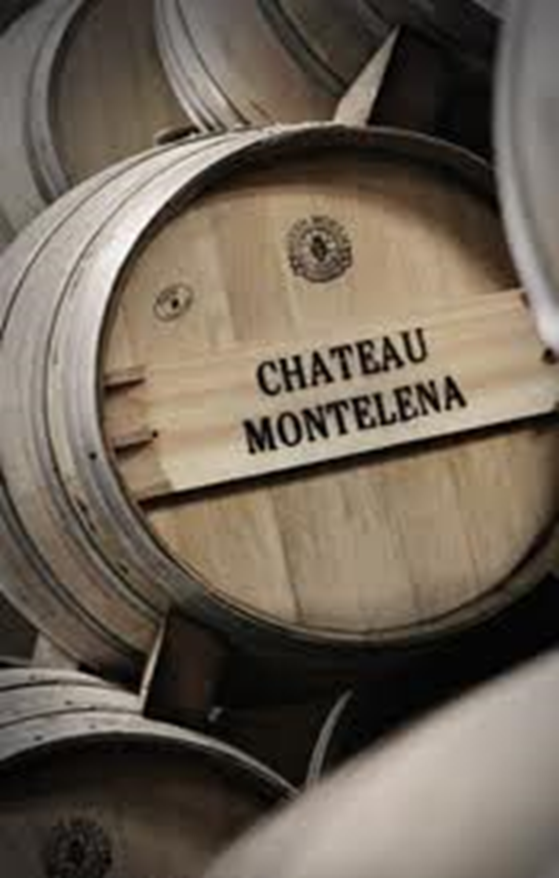 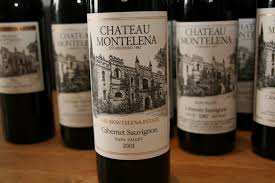 1976- Chateau Montelena's victory over Burgundy 
Chardonnay in the blind tasting event conducted by 
French judges known as the Judgment of Paris
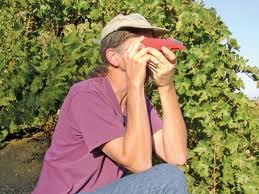 In the 1970s, the focus was on harvesting at higher 
degrees of ripeness and at higher Brix levels 
New oak barrels were used to produce wines that 
were big in body, mouthfeel and alcohol.
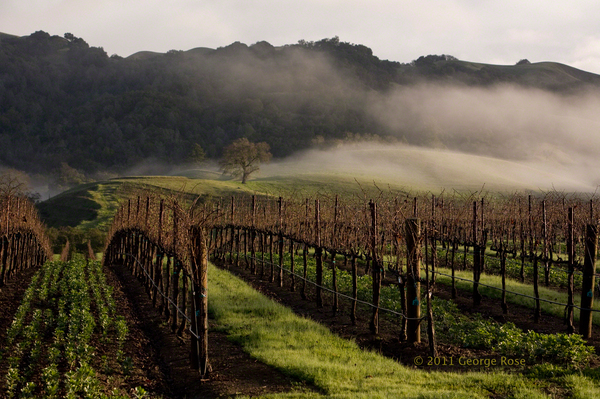 The wine regions with coastal fogs produce premium level wines
The fogs slow the ripening of the grapes and give 
them more time to develop their flavors
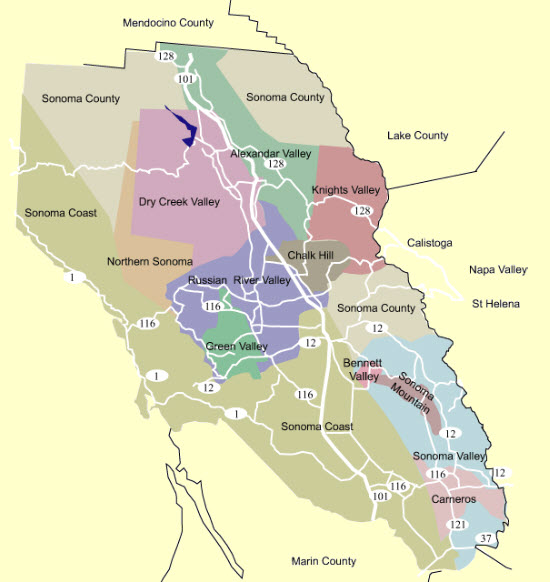 Alexander Valley, Los Carneros, Russian River Valley & Sonoma
Have great success producing wines 
that reflect Burgundian styles
Other regions often associated with Chardonnay include 
Napa Valley, Monterey County and Santa Barbara County
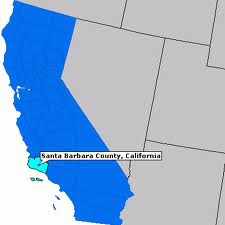 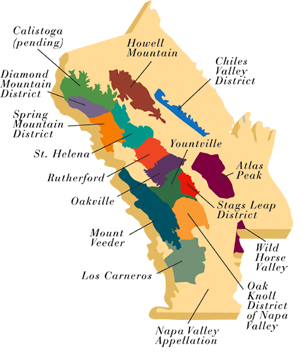 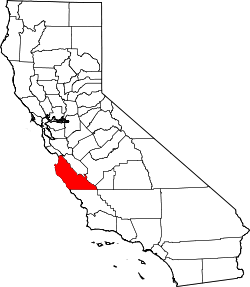 New York
Chardonnay was one of the first European grape varietals 
to have been grown commercially east of the Rocky Mountains. 
Finger Lakes region of upstate New York
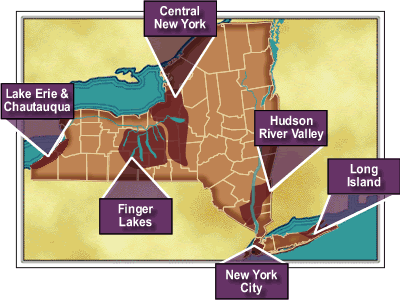 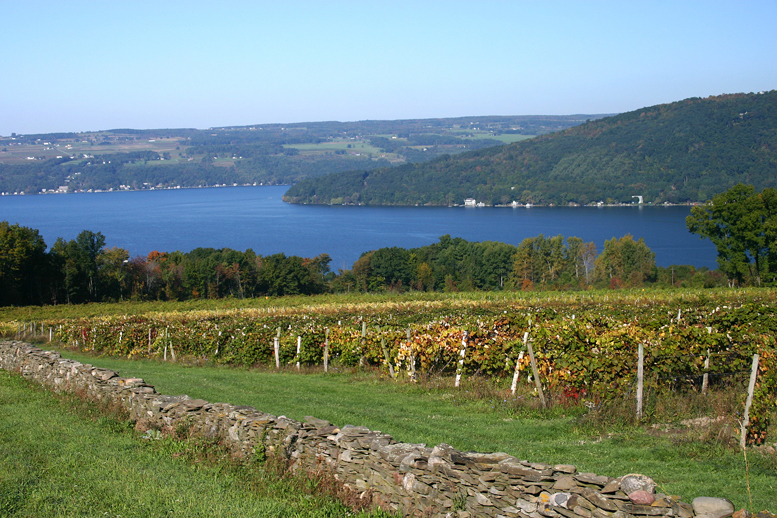 New York’s comparatively cool growing season:
Slower ripening & a Longer hang time 

The grapes develop greater complexity at reasonable 
sugar levels compared to warmer Chardonnay regions
Washington
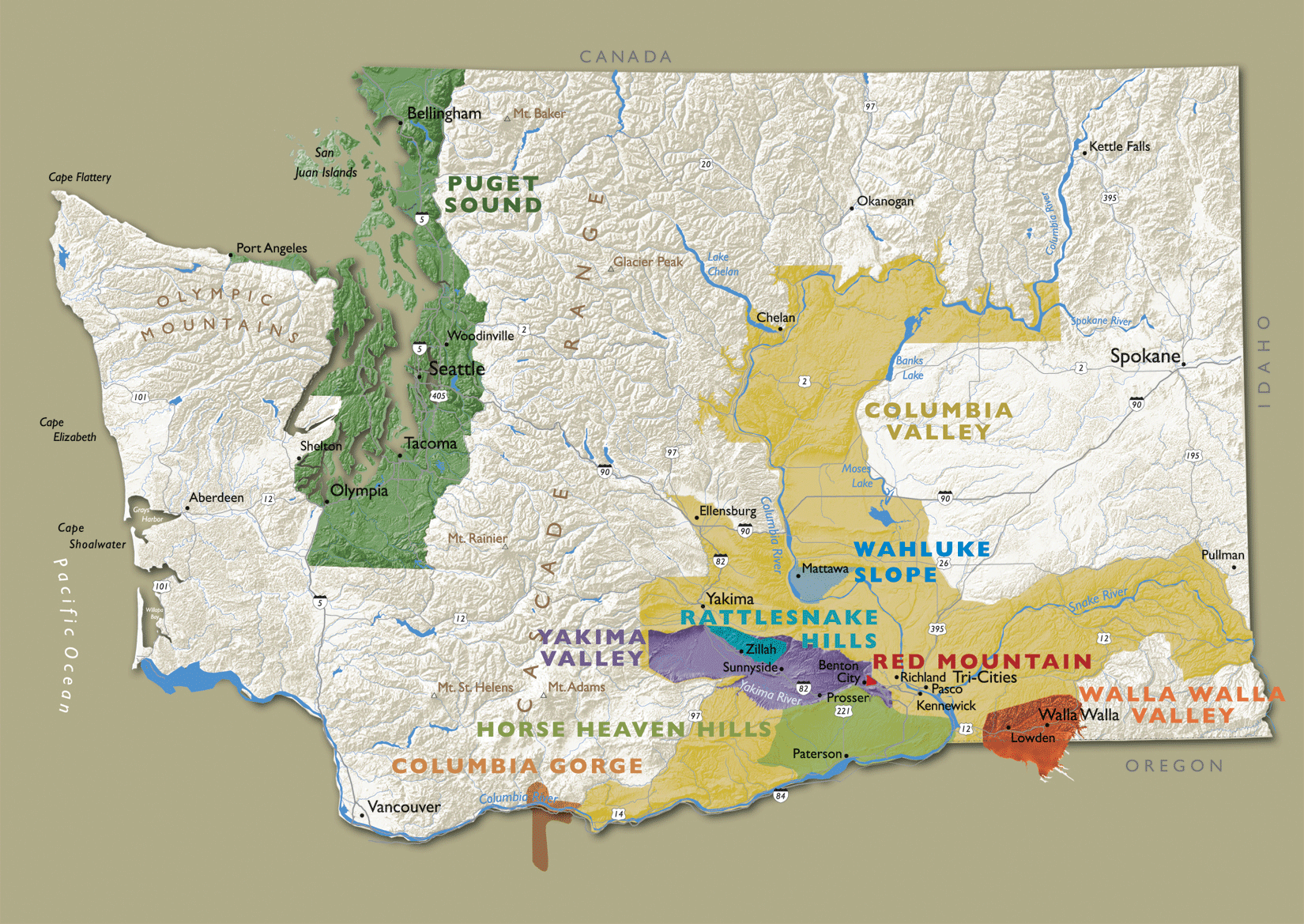 Washington Chardonnays can be similar to Californian Chardonnays with more emphasis on fruit than creaminess
Washington vineyards are planted with clones from 
The University of California-Davis
Designed to take longer to ripen in our warmer weather. 
This allows winemakers to maintain the acidity levels that balance the fruity and earthiness of Washington Chardonnay
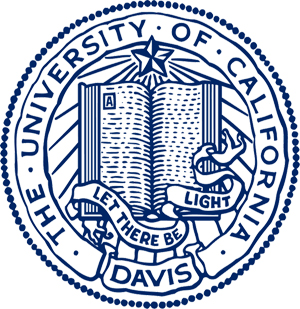 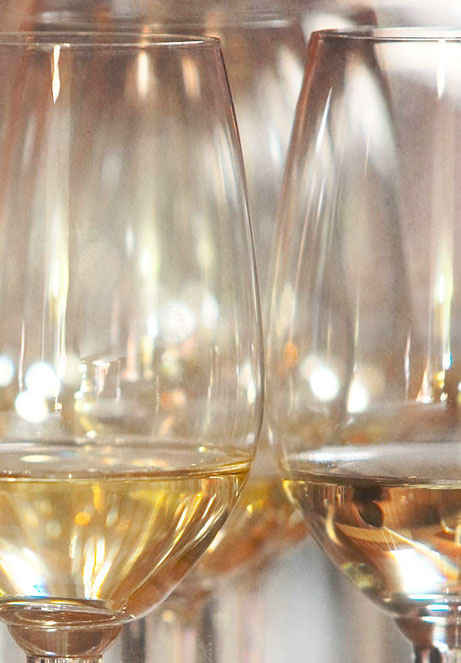 Apple notes are common and can range from flavors of 
Golden Delicious and Fuji to Gala and Jonathan
Oregon
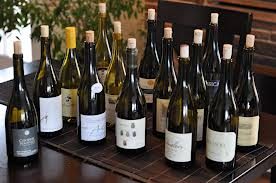 Oregon Chardonnays can be very similar to 
French Chardonnays but with a little more body.
Australia & New Zealand
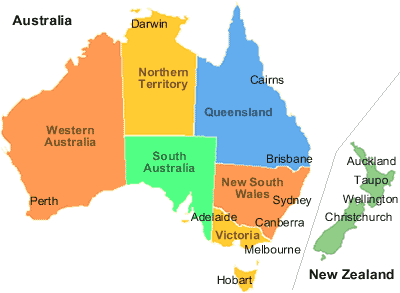 Best from South Australia, New South Wales and Victoria. 
1971- one of the first commercially successful Chardonnays is produced by Murray Tyrrell in the Hunter Valley
Tyrell's vineyard was planted with cuttings that he 
"borrowed" from Penfolds' by jumping their 
barb-wire fence and pruning their vines
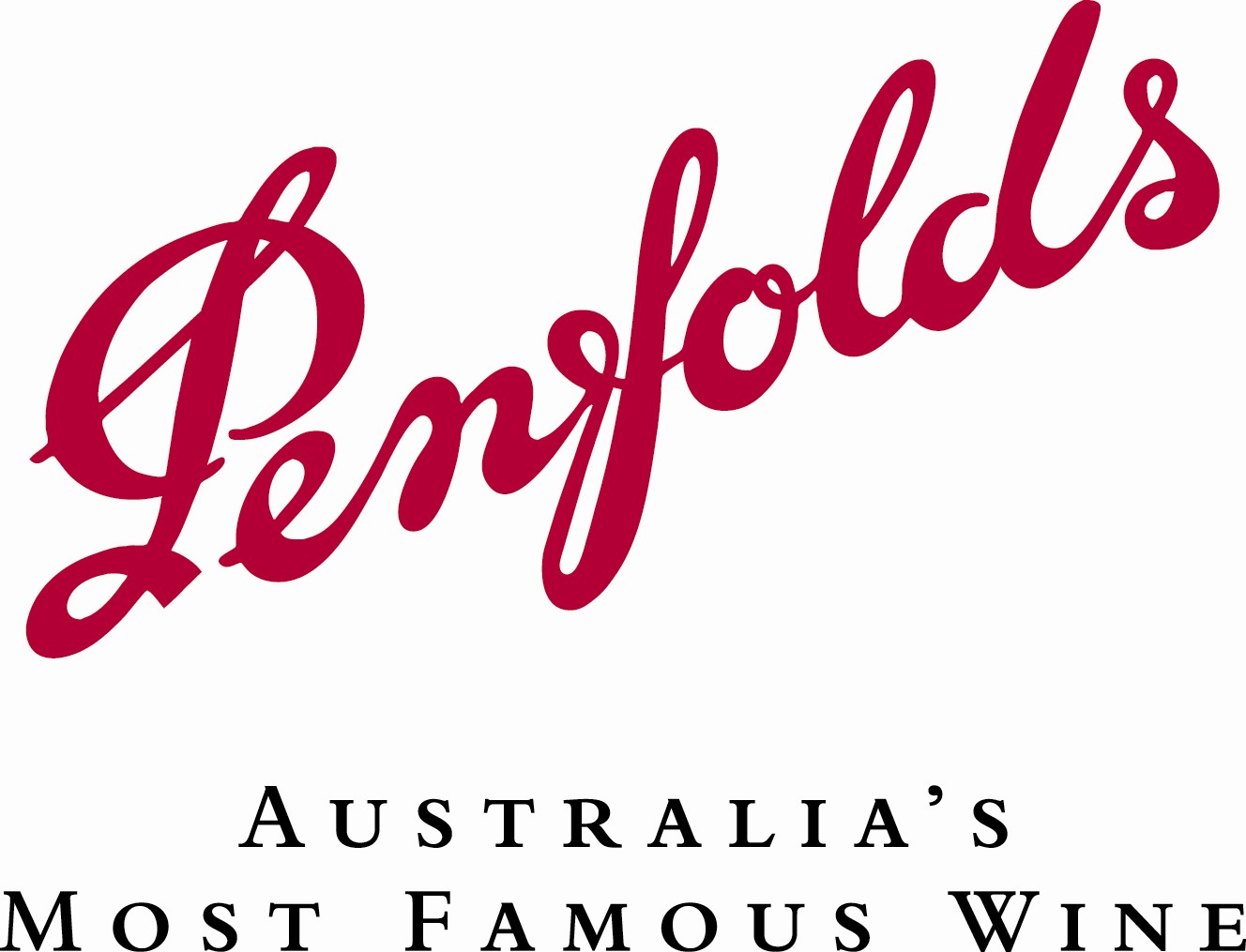 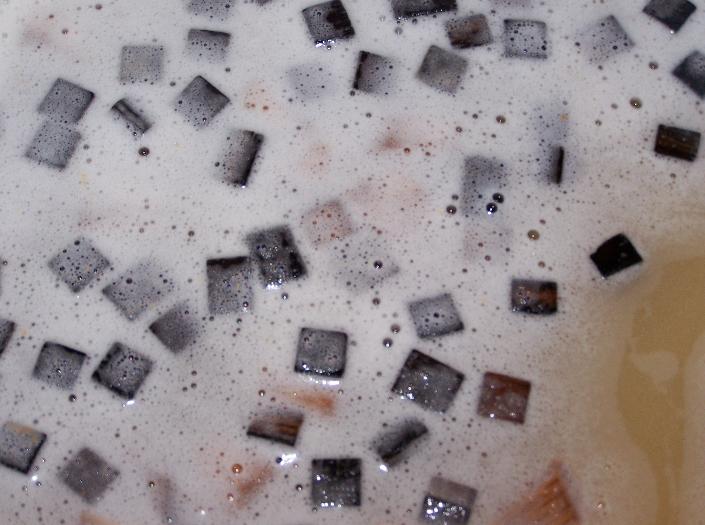 To compensate for the very warm climate, richness is enhanced by the use of oak chips and acid is added during fermentation
Italy
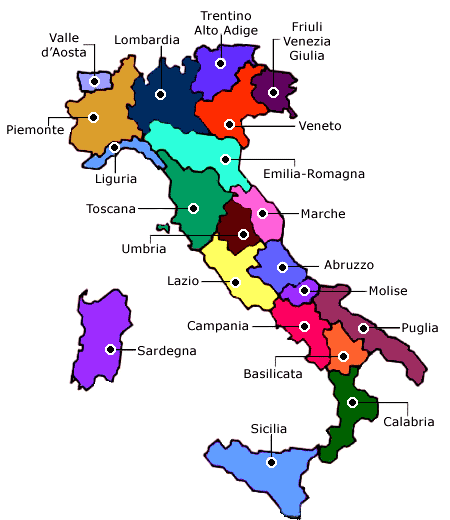 For most of its history in Italian winemaking Chardonnay was and still is a blending grape
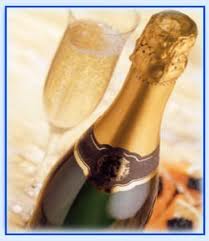 In Lombardy, the grape is often used for spumante.
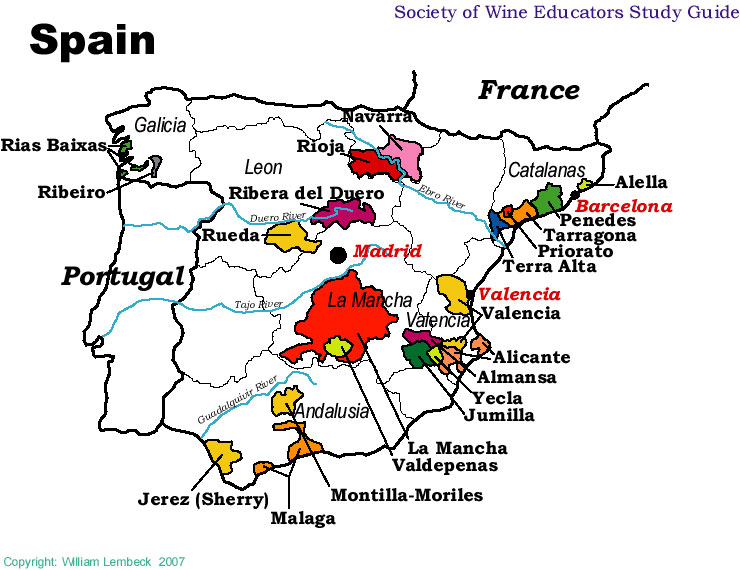 In Spain, Chardonnay is increasingly 
used in the sparkling wine Cava.
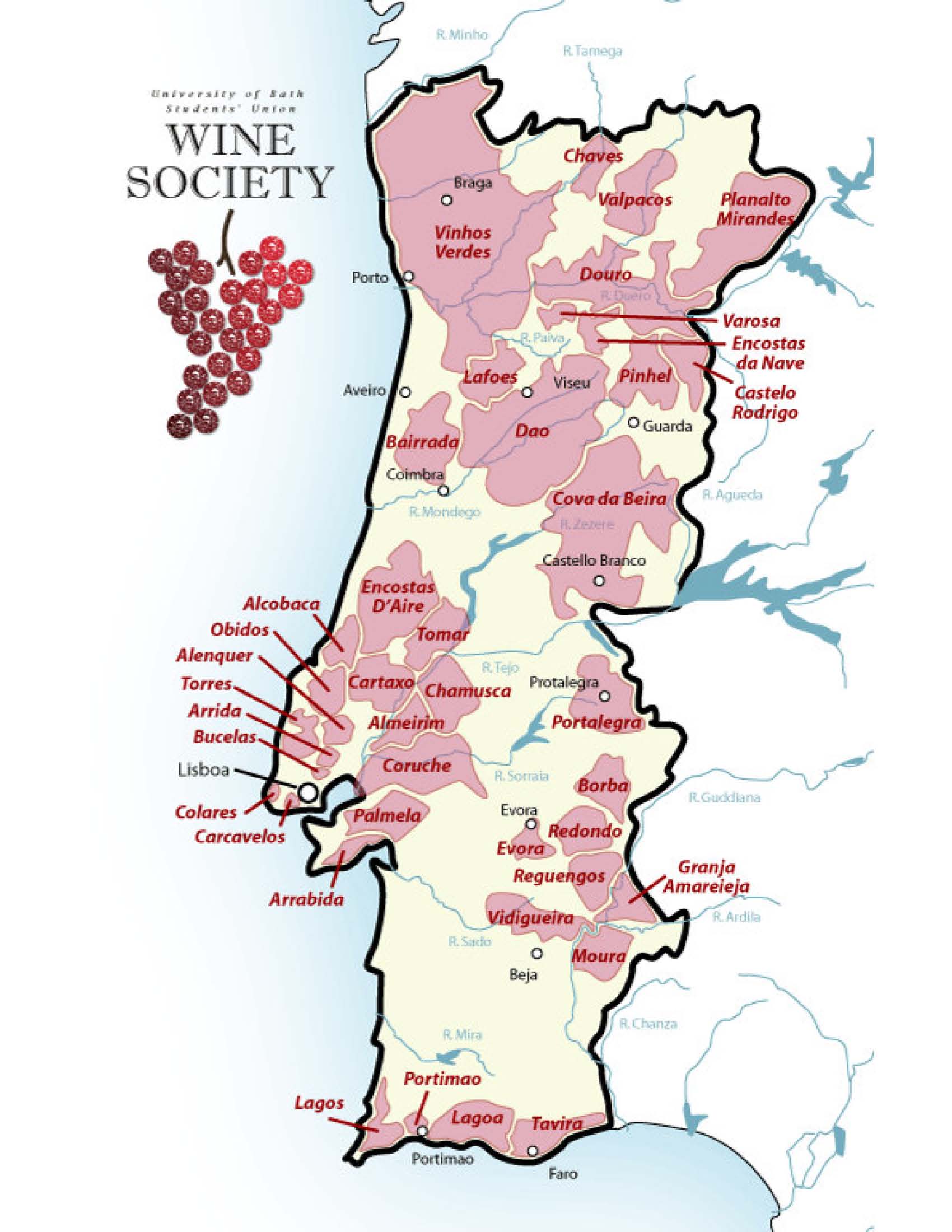 Portugal
The Portuguese have been mostly influenced by flying winemakers from Australia and the wines produced are very New World in style
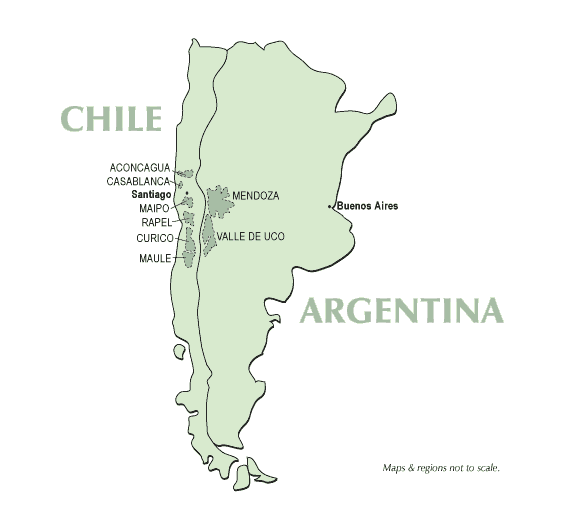 Chile/Argentina
In the cool-climate wine regions of Argentina's 
Uco Valley and Chile's Casablanca, Chardonnay has developed a presence
With Food
Due to the wide range of styles, Chardonnay has the potential to be paired with a diverse spectrum of food types.
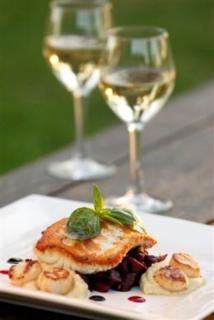 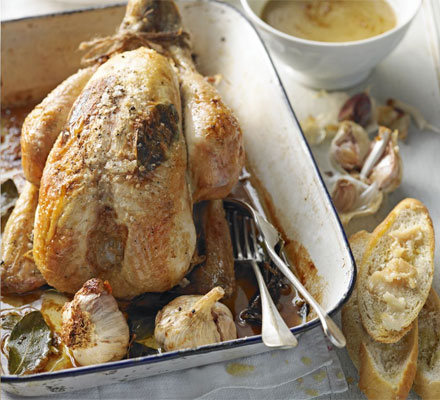 It is most commonly paired with white meats
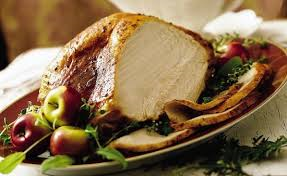 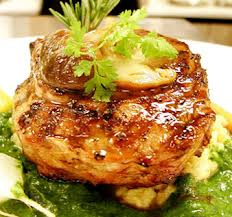 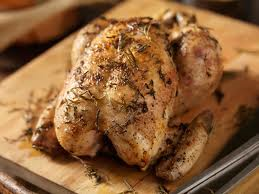 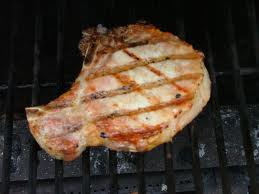 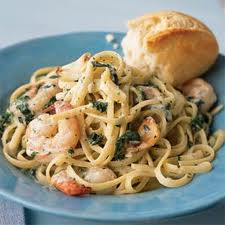 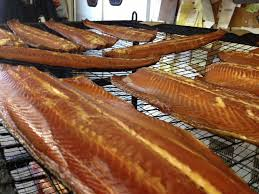 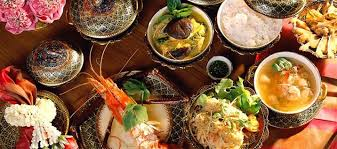 Heavily Oaked Chardonnays do not pair 
well with light seafood dishes

These wines tend to go better with smoked fish, 
spicy southeast Asian cuisine and garlic dishes
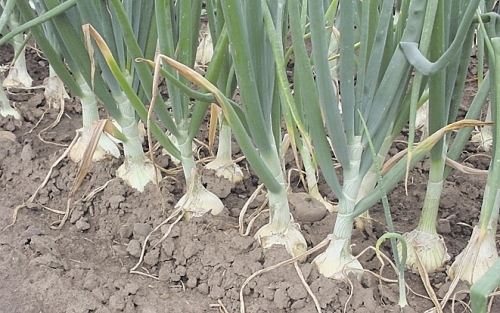 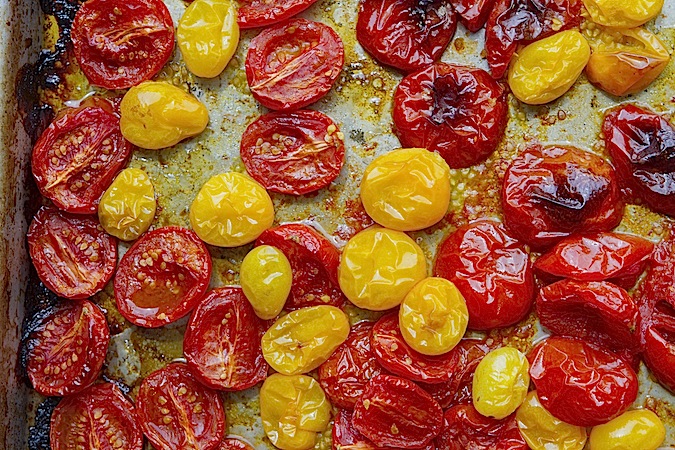 Chardonnays from Washington, which have more acidity, pair well with tomato-based dishes and items featuring sweet onions
Older, more mellow Chardonnays are often paired with more "earthy" dishes like mushroom soup and aged cheese
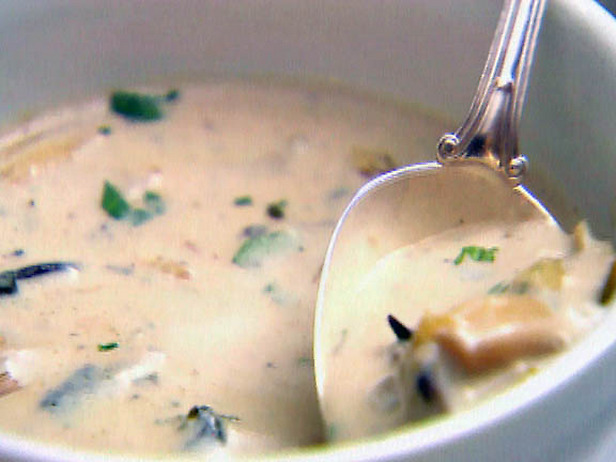 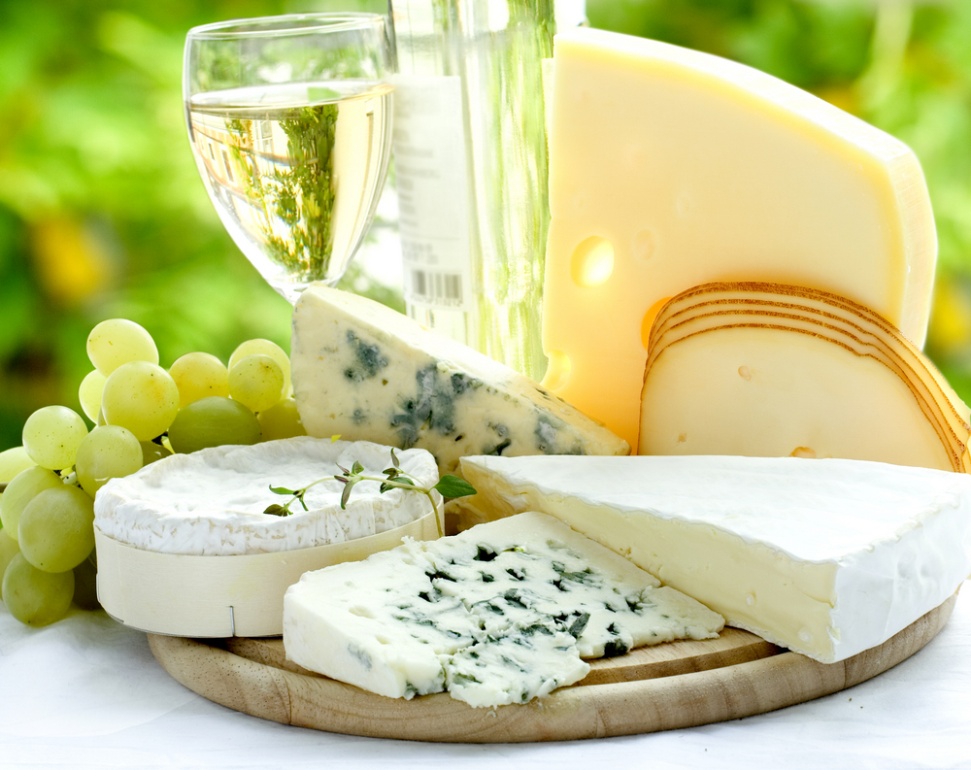 "Chardonnay”
	Arboisier, Arnaison Blanc, Arnoison, Aubain, Aubaine, Auvergnat Blanc, Auvernas, Auvernas Blanc, Auvernat Blanc, Auxeras, Auxerras Blanc, Auxerrois Blanc, Auxois, Auxois Blanc, Bargeois Blanc, Beaunois, Biela Klevanjika, Blanc de Champagne, Blanc de Cramant, Breisgauer Suessling,
Breisgauer Sussling, Burgundi Feher, Chablis, Chardenai, Chardenay, Chardenet, Chardennet, Chardonay, Chardonnet, Chatenait, Chatey Petit, Chatte, Chaudenay, Chaudenet, Chaudent, Clävner, Clevner Weiss, Cravner, Epinette, Epinette Blanc, Epinette Blanche, Epinette de Champagne, Ericey Blanc, Feher Chardonnay, Feherburgundi, Feinburgunder, Gamay Blanc, Gelber Weissburgunder, Gentil Blanc, Grosse Bourgogne, Klawner, Klevanjka Biela, Klevner,
Luizant, Luzannois, Maconnais, Maurillon Blanc, Melon Blanc, Melon D'Arbois, Meroué, Moreau Blanc, Morillon Blanc, Moulon, Noirien Blanc, Obaideh, Petit Chatey, Petit Sainte-Marie, Petite Sainte Marie, Pineau Blanc, Pino Sardone, Pino Shardone, Pinot Blanc à Cramant, Pinot Blanc Chardonnay, Pinot Chardonnay, Pinot de Bourgogne, Pinot Giallo, Pinot Planc,
Plant de Tonnerre, Romere, Romeret, Rouci Bile, Rousseau, Roussot, Ruländer Weiß, Sainte Marie Petite, Sardone, Shardone, Shardonne, Später Weiß Burgunder, Weiß Burgunder (normally refers to Pinot Blanc), Weiß Clevner, Weiß Edler, Weiß Elder, Weiß Klewner, Weiß Silber, Weißedler, Weißer Clevner, Weißer Ruländer.
Chardonnay is a wine that one can use to 
explore the whole world!
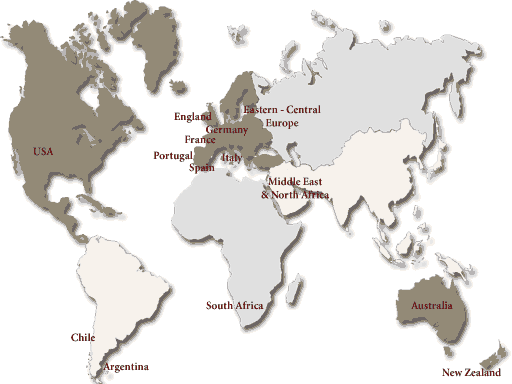